Introduction to Economics and Sustainability
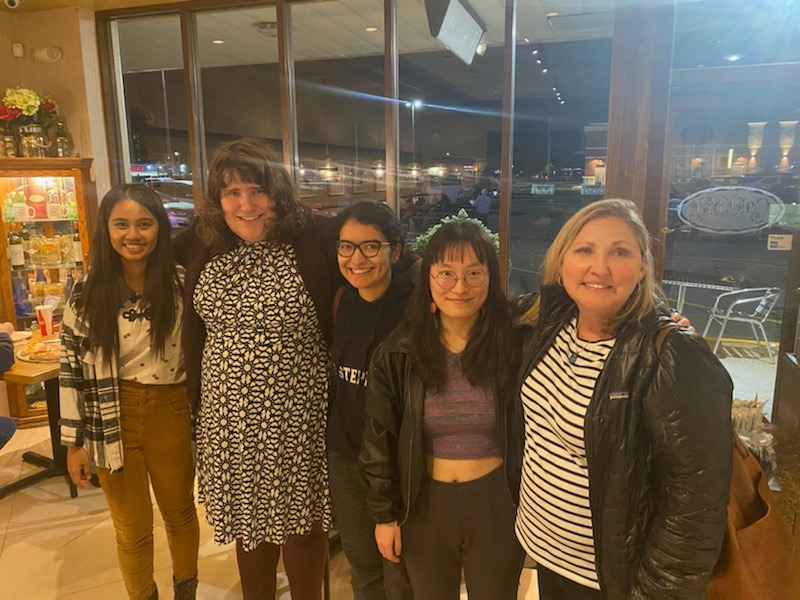 Who am I?
Dana Golden
PhD student in economics
MS degrees in economics and analytics from Georgia Tech
Former economist for Federal Energy Regulatory Commission and USDA Economic Research Service
Goals for the Course
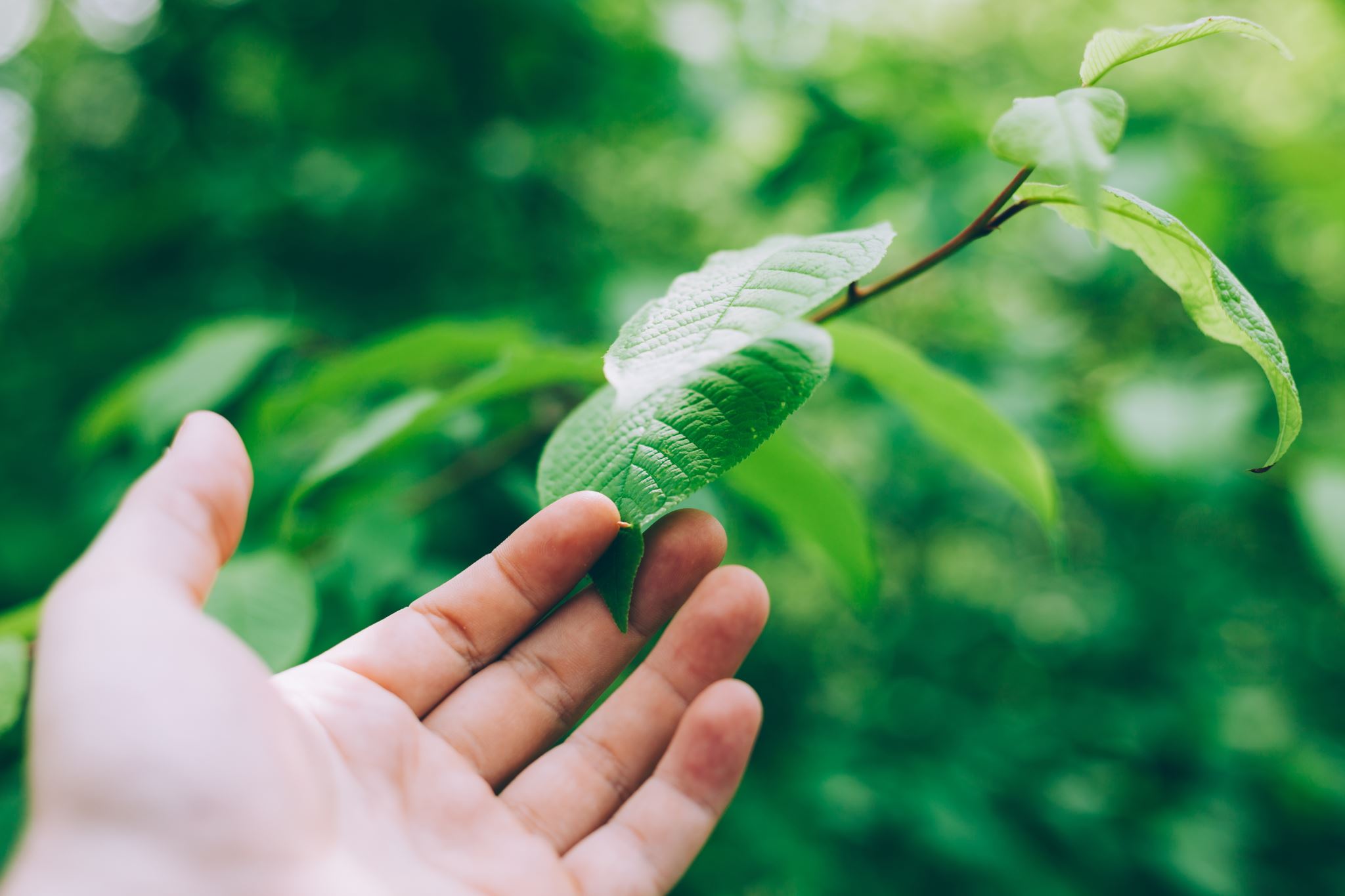 What is economics and sustainability?
How will you be evaluated?
Policy for Quizzes
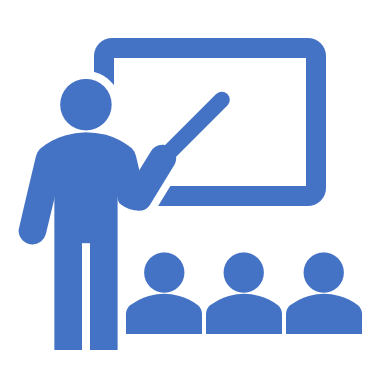 I will email the topic for the quiz Friday morning
I will be in the room during class time if you want to ask questions or knock the quiz out in person. Also fine to ask questions during office hours
You have no obligation to be here.
You are free to work with anyone you want or use any resources you want, but the writing must be your own, and you must cite partners
By Monday in class, you must turn in by email or in person your quiz
You can only use up to 4 pages handwritten or 2 pages typed (not including any diagrams you are asked to draw)
IMPORTANT: once quizzes are over, you must show up on Fridays!
Plan for the semester
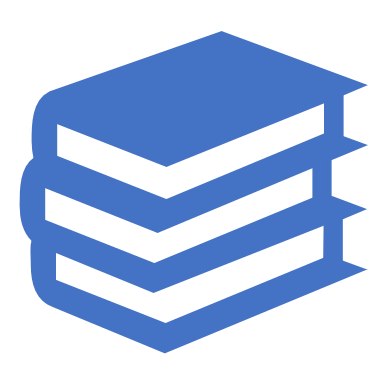 Cover material from Introduction to Sustainable Development and Environmental Economics: An Introduction
Two brief introductions to R and Excel
Activities Fridays after quizzes end
Special topics including energy policy, electricity markets, game theory, and Forecasting
Positive Economics
Normative Economics
Economics is a positive science
Factors of Production/Natural Resources
Three Economic Activities of Study
Relationship between the Economy and Nature.What could we add to the diagram?
Incentives are given to people to cause people to alter behavior
In Chicago, they paid students to go to school
Attendance rates amongst at-risk youth increased
Carbon taxes decrease carbon emissions
Grades are an incentive for you to study…
Incentives do not always merit correct behavior
Incentives
Perverse Incentives
Production Possibilities Curve
Malthusian Trap
What actually happened?
Traditional Cost-benefit Example
Cost Benefit analysis: Environmental Cost considered
Ways to achieve sustainability
Leave everything in its pristine state
Develop within carrying capacity of the system
Kuznets Curve: sustainability will take care of itself.
Coase: Let markets take care of it
Let Markets Take Care of Themselves
Internalize the Externality
Account for environmental Cost at a national level
Reinvest rents in Renewable Resources
Leave Later Generations Options to be as well off as we are